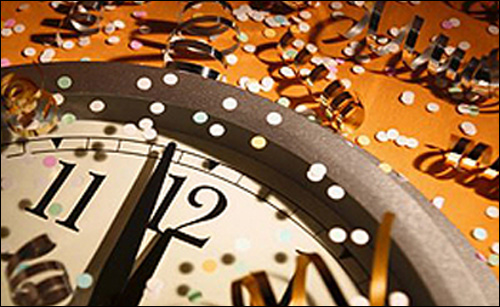 Из истории
 нового года
Презентация учителя ИЗО 
МОУ НОШ № 7 г. Грязи
Духановой Л. А.
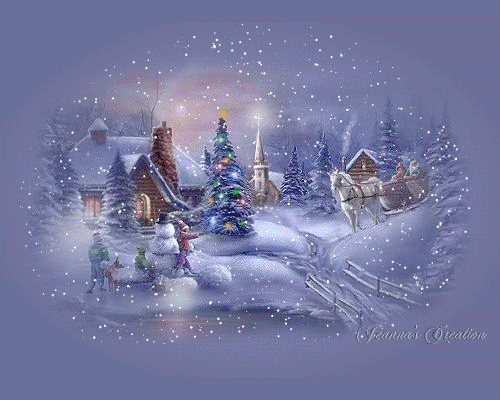 Новый  год  стал традиционным праздником  для всех людей  на Земле.
Обычай праздновать Новый год впервые родился в Месопотамии 25 веков назад.
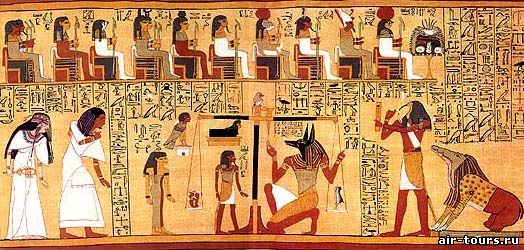 В Древнем Египте Новый Год праздновался примерно в конце сентября во время разлива реки Нил. Разлив Нила - самое важное событие в Египте, без которого невозможно выращивать зерновые культуры в пустыне.
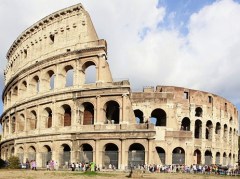 В течение долгого времени Римляне праздновали Новый Год в начале марта, до тех пор, император Юлий Цезарь не ввел новый календарь (в настоящее время он называется юлианским). Датой встречи Нового года стал первый день января
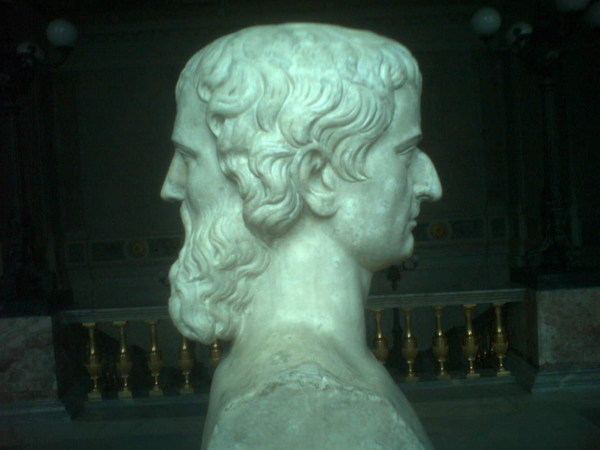 Месяц январь был назван в честь римского бога Януса (двуликого). Один лик Януса был якобы обращен назад к прошлому году, другой - вперед к новому.
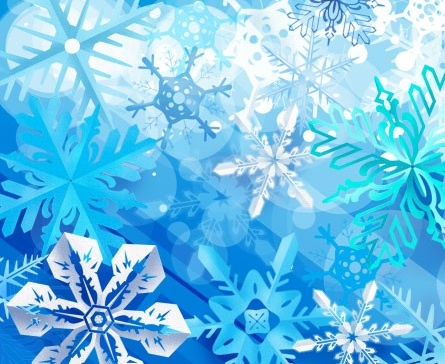 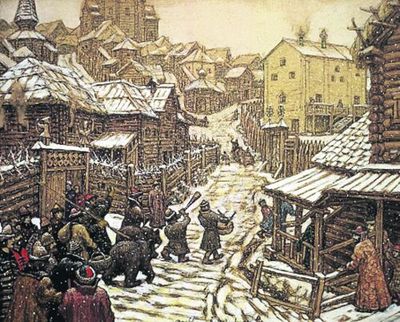 На Руси, в глубокой древности Новый год чаще всего праздновали 1 марта, связывая его с весной - началом возрождения природы. В 1343 году Московский собор постановил считать новолетие, согласно греческому церковному исчислению, с 1 сентября,
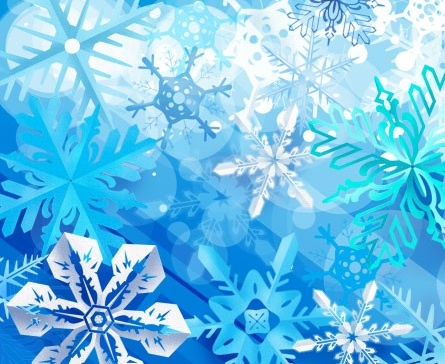 Праздновать Новый год в сентябре продолжали более 200 лет.
В1699 Петр I, возвратившись из своего путешествия по Европе, стал ломать старые обычаи.
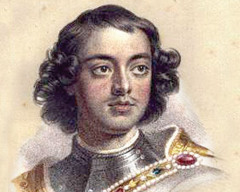 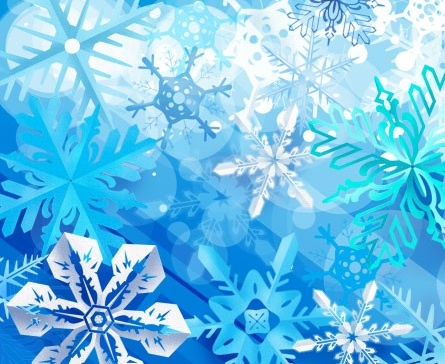 15 декабря 1699 года на высоком помосте на Красной площади дьяк громко читал указ о праздновании Нового года не по-старинному с 1  сентября , а с первого января.
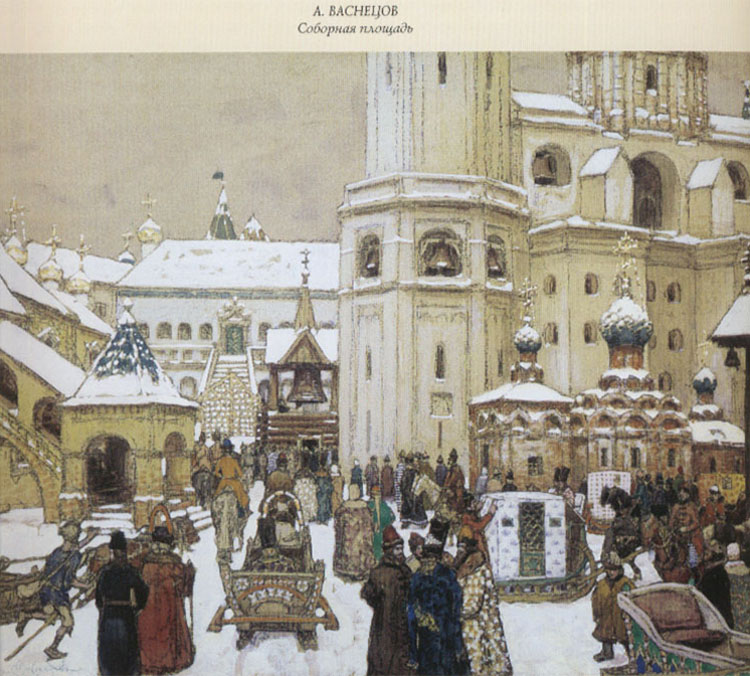 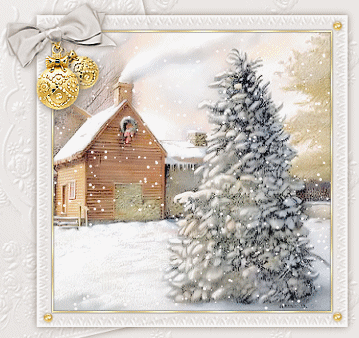 Традицию наряжать новогоднюю елку царь Петр «подсмотрел» у немцев, для которых это вечнозеленое хвойное дерево испокон веков являлось символом вечной молодости, бессмертия, долголетия и верности. Этот обычай показался Петру I очень красивым.
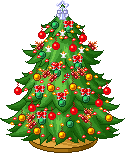 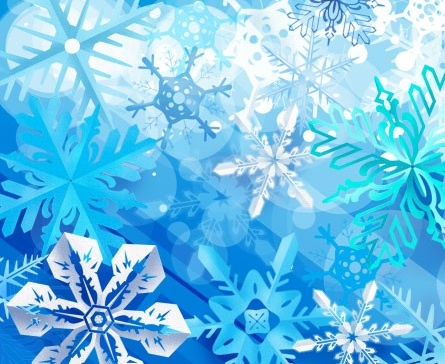 Немцы считали, что украшая ели, они таким образом  задабривали духов,  живущих в еловых ветвях, чтобы те  не разозлились. Получив в подарок украшения, они и дальше должны были оставаться добрыми защитниками
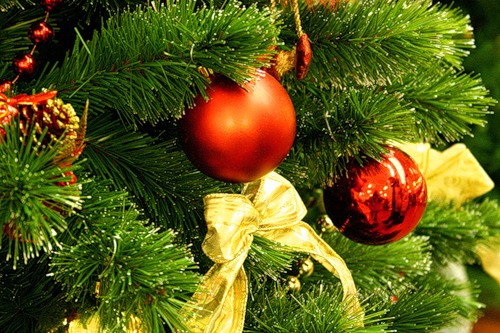 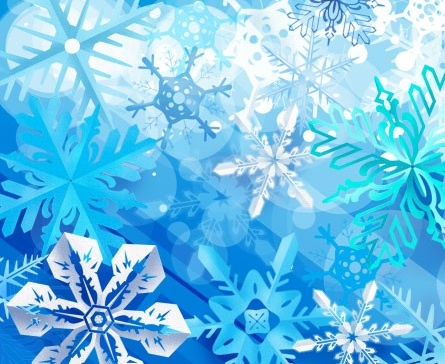 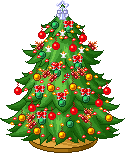 Когда же ель превратилась в непременный атрибут рождественских праздников, на макушку ей стали вешать звезду как символ Вифлеемской звезды, осветившей рождение Иисуса.
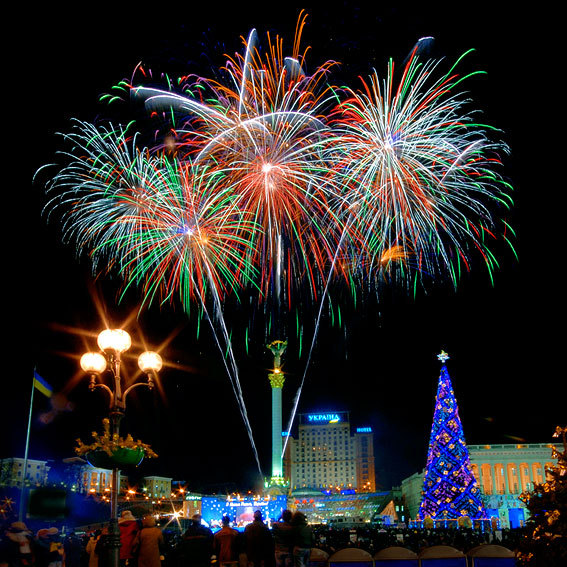 За исполнением настоящего указа установили строгое наблюдение. Петр I сам начал праздник на Красной площади, пустив первую ракету.
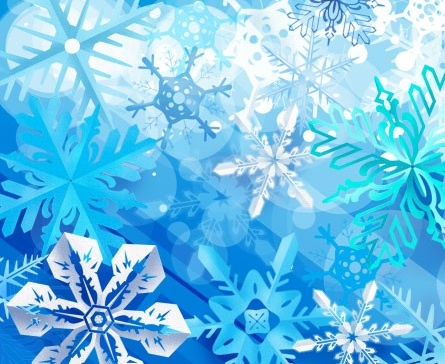 Именно из уст Петра Великого пошло наше новогоднее «С Новым годом! С новым счастьем!». Царь приказывал палить из пушек, устраивать грандиозные маскарады
На Новый год принято дарить подарки и сувениры. 
Первыми в Европе подарки начали получать немецкие дети. А начало обычаю положила легенда о Святом Николае, который якобы бросил в трубу дома бедных сестер золотые монеты. Те упали в сушившиеся у камина чулки, после чего и начали европейцы кидать праздничные подарки в носки, подвешенные у камина.
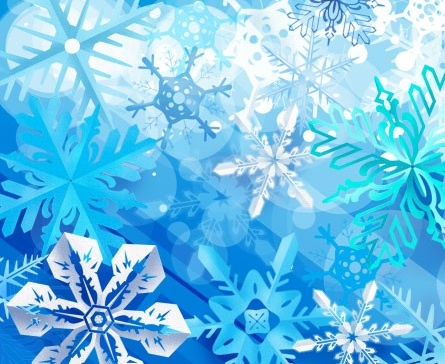 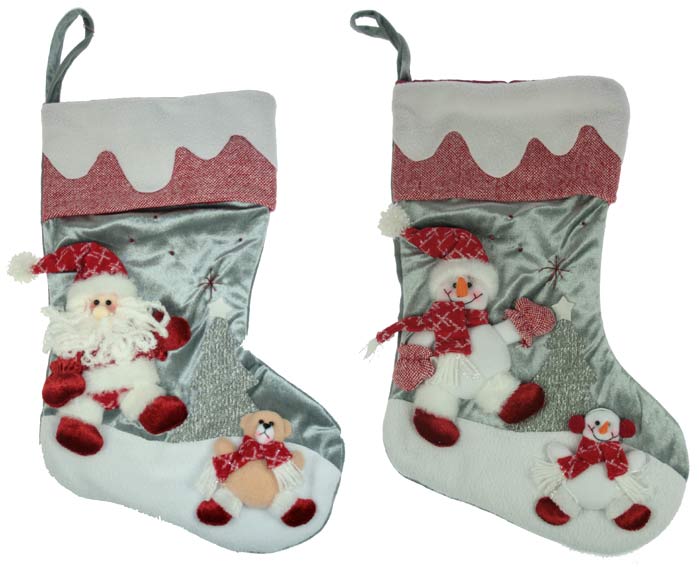 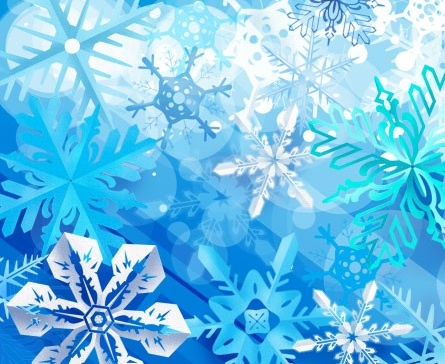 Новогодние сувениры должны быть символичными – символизировать приходящий год. 













Новогодние сувениры - это небольшие вещицы, которые мы дарим на память своим близким и родным в канун праздника. Их основная цель - показать вашим многочисленным друзьям и коллегам, что вы о них помните
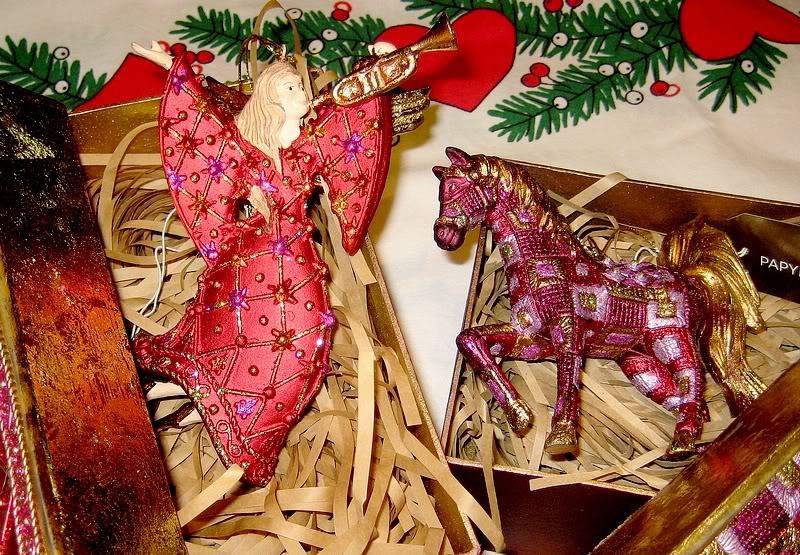 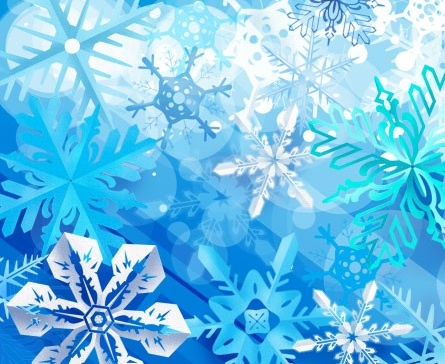 Выполнение новогоднего сувенира
Материалы и инструменты для работы
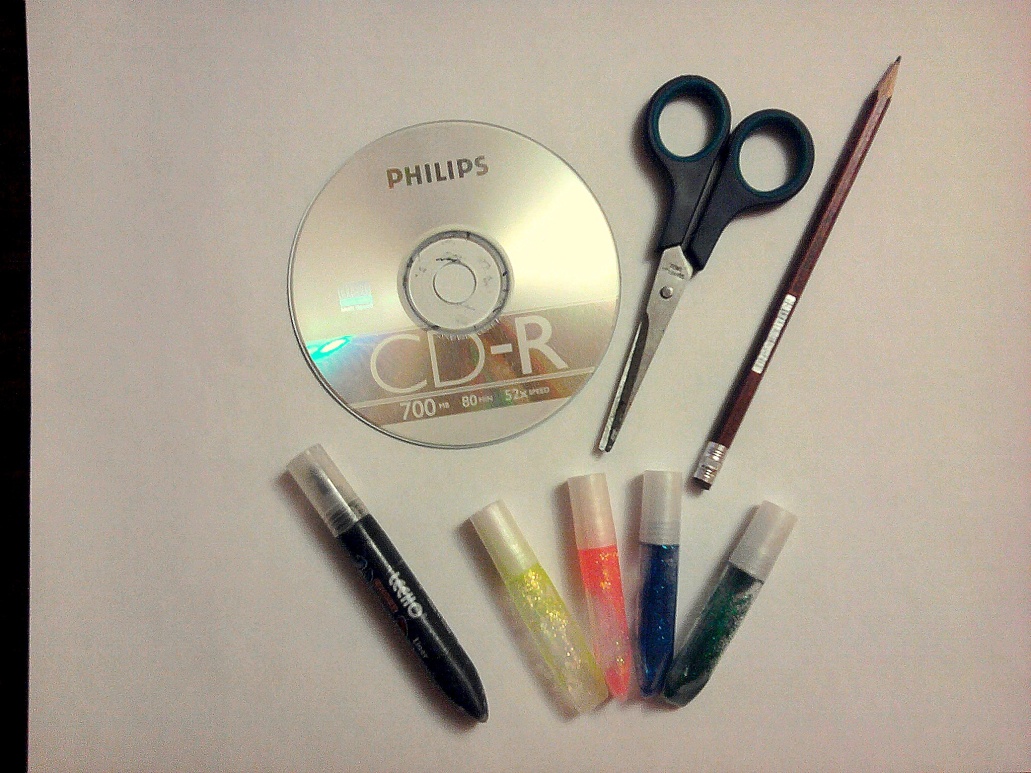 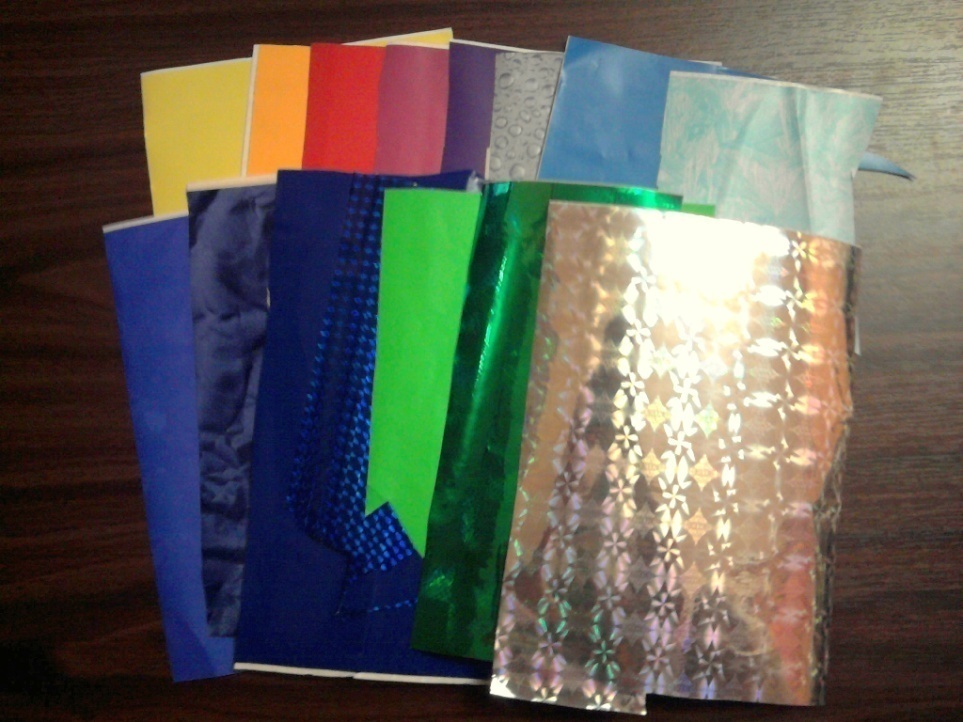 Вырезать фон с помощью шаблона и наклеить на диск
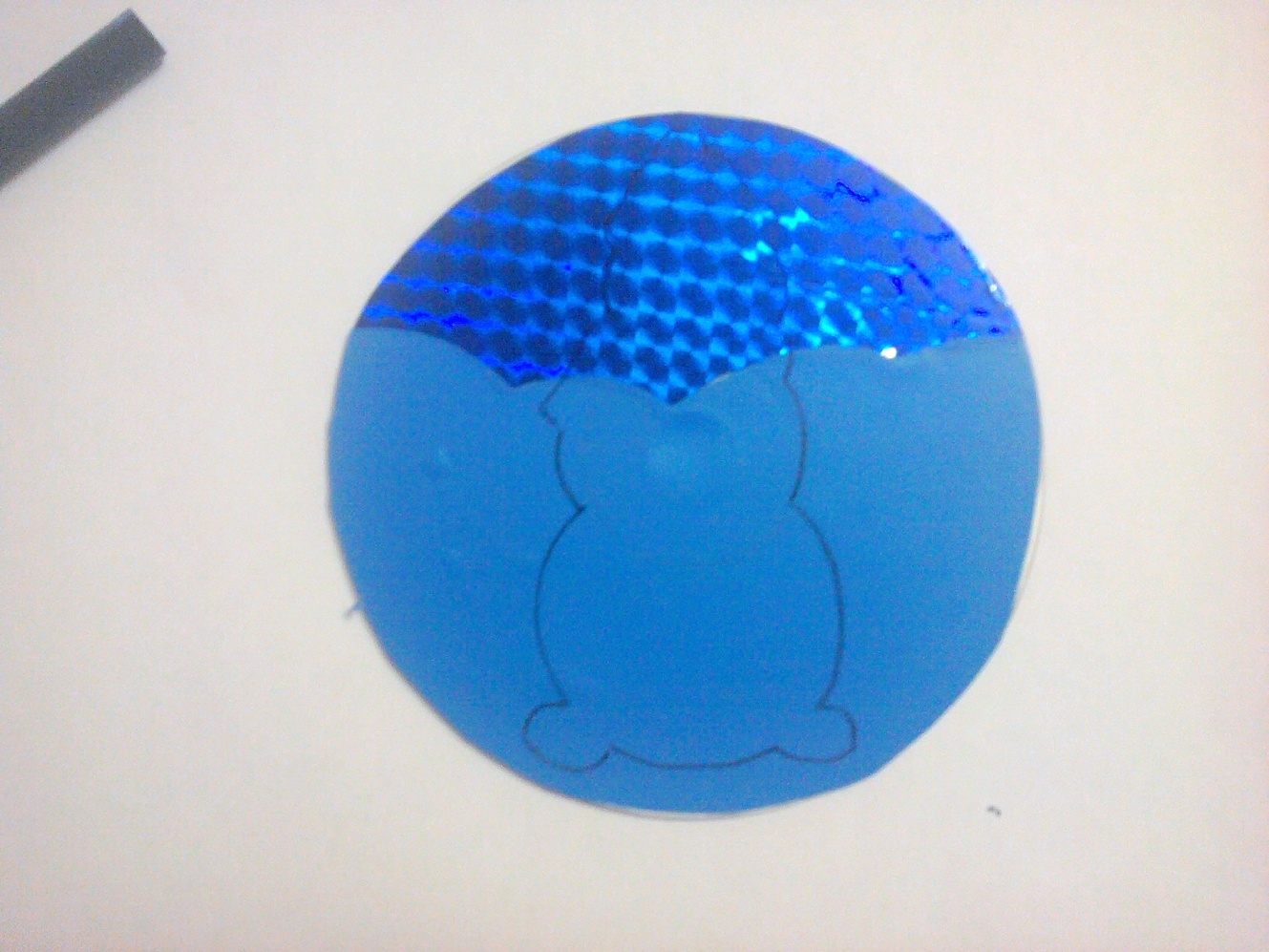 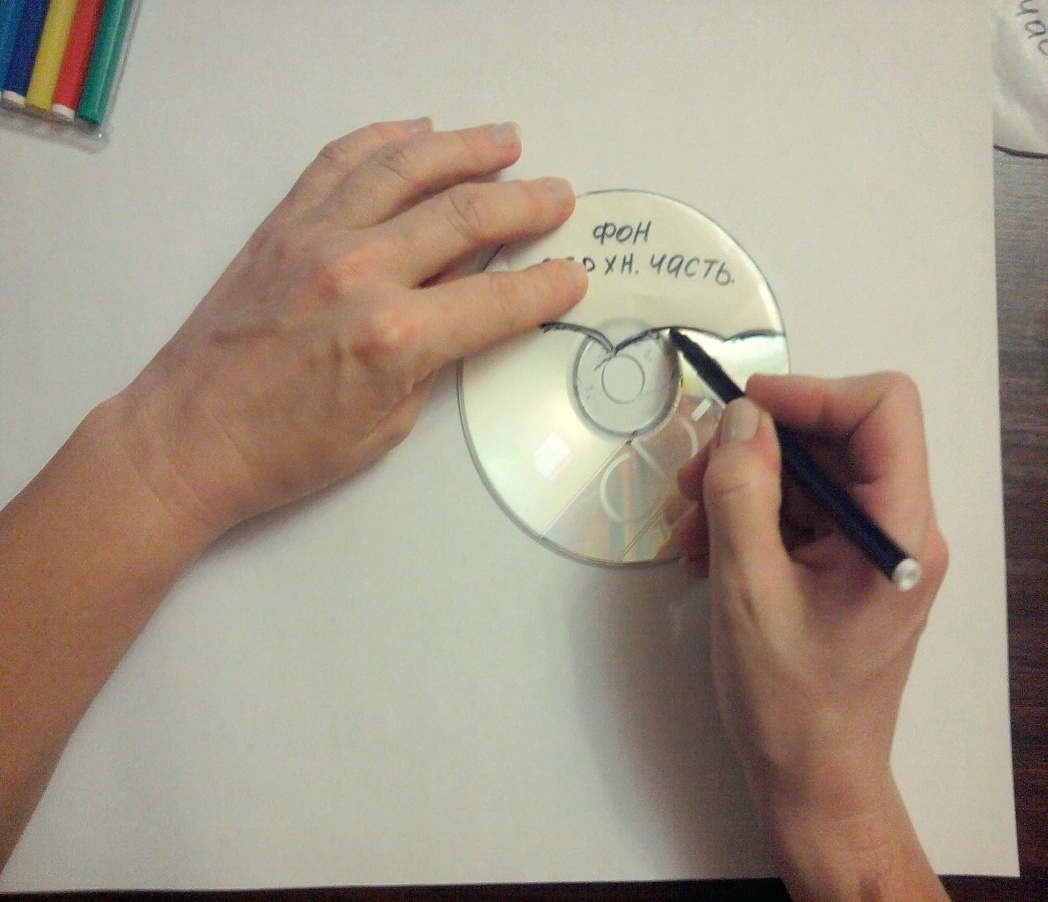 Перевести рисунок на фон
Обрисовать и вырезать силуэт фигуры из самоклейки
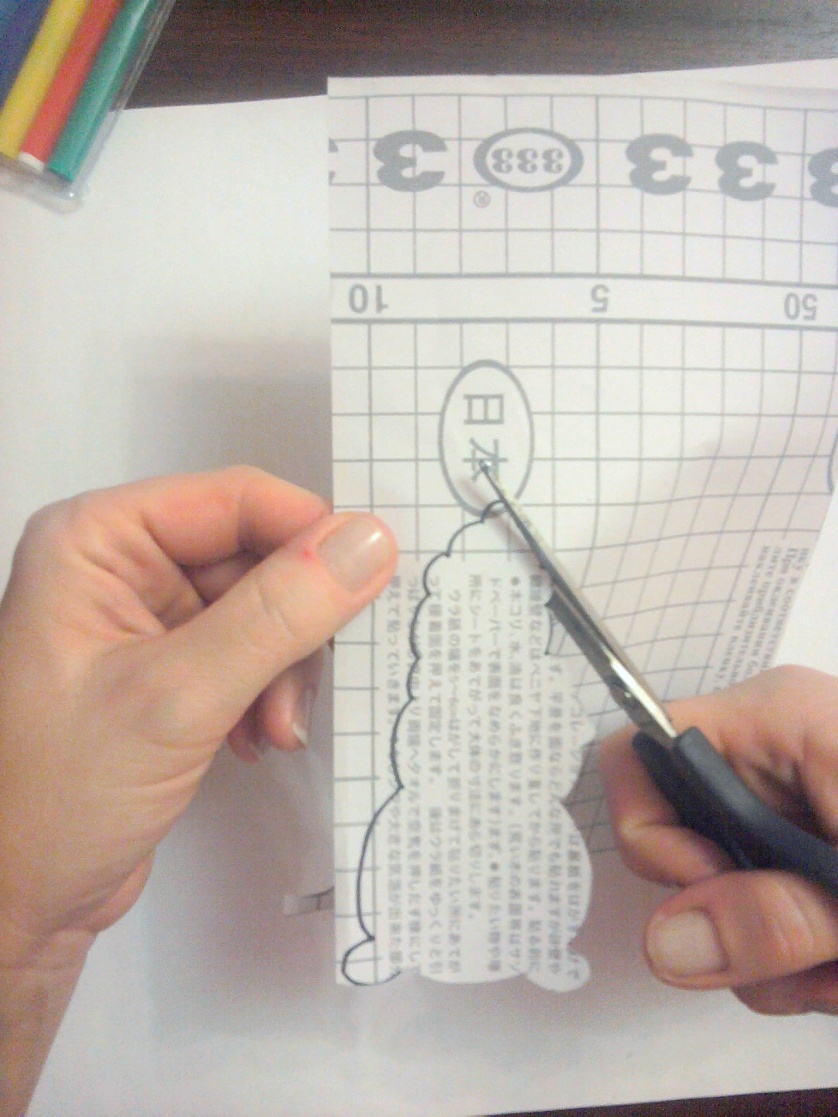 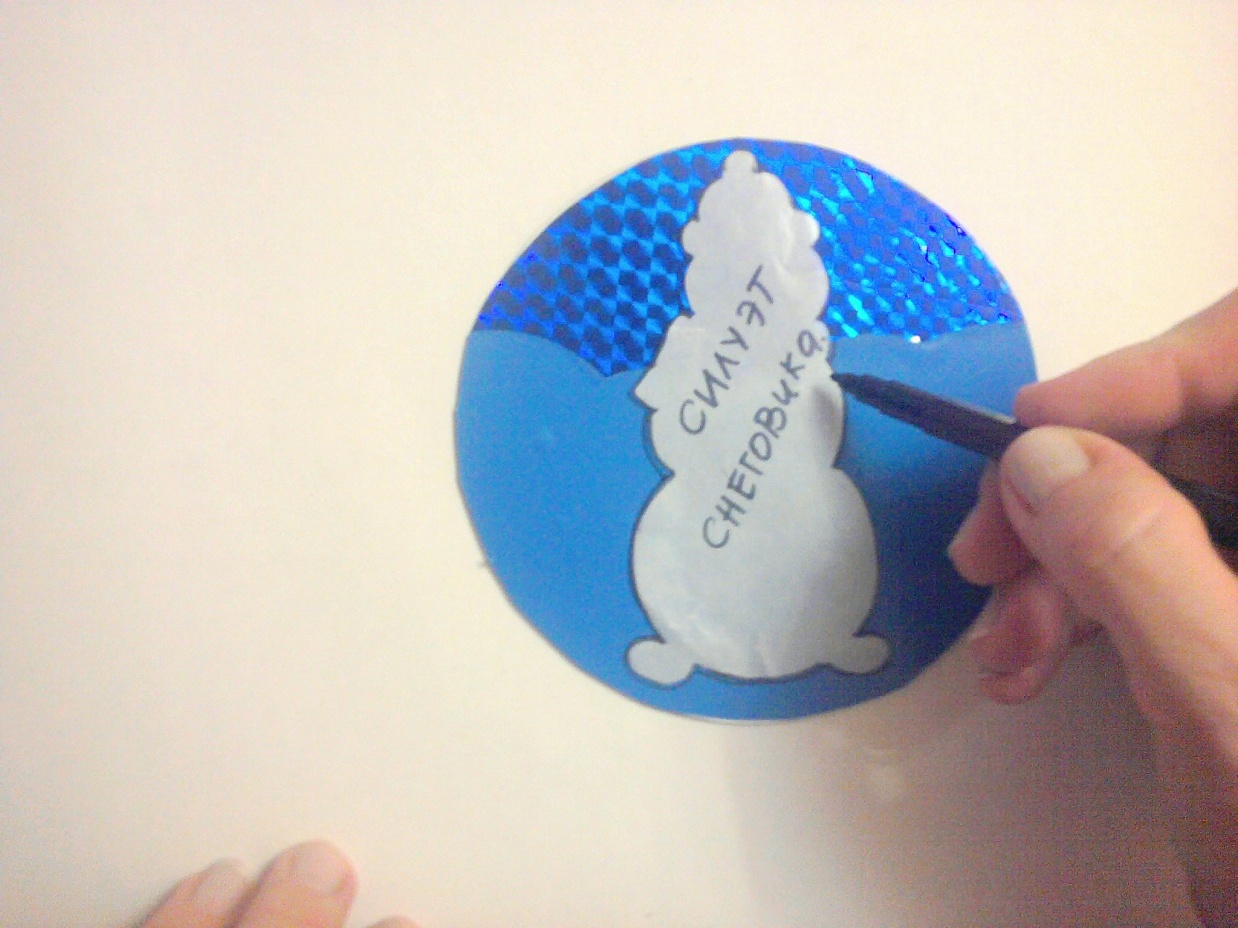 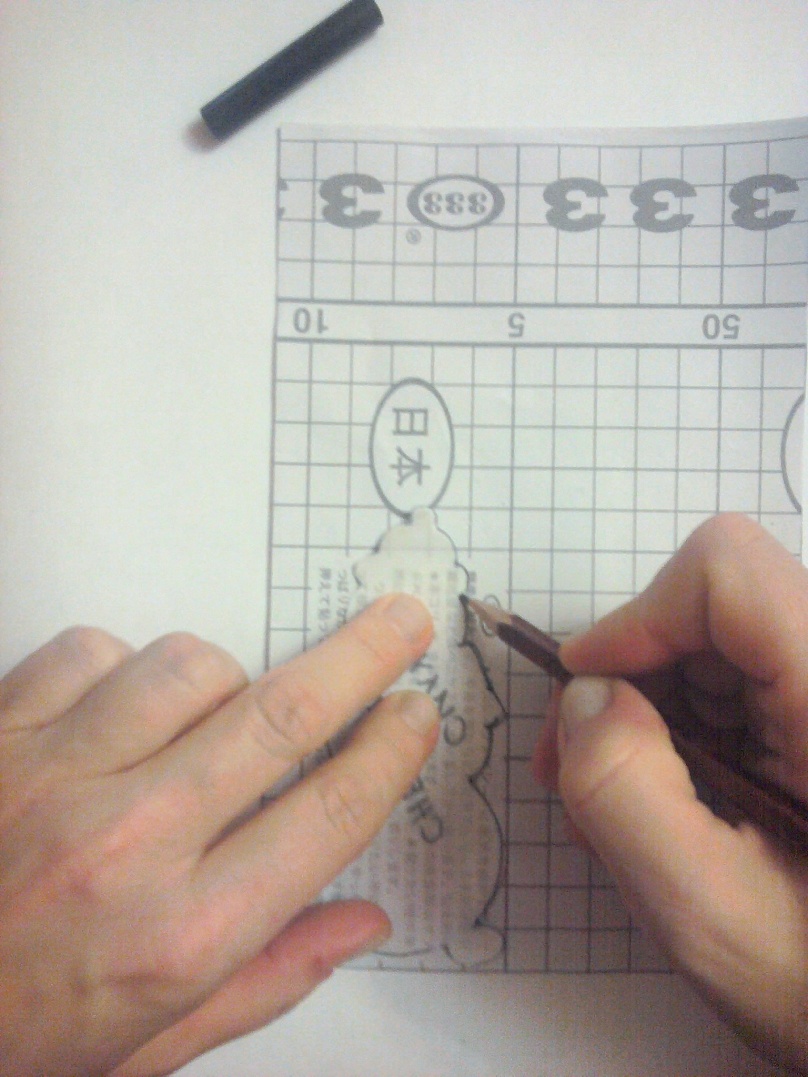 Наклеить фигуру снеговика;
вырезать и наклеить другие детали
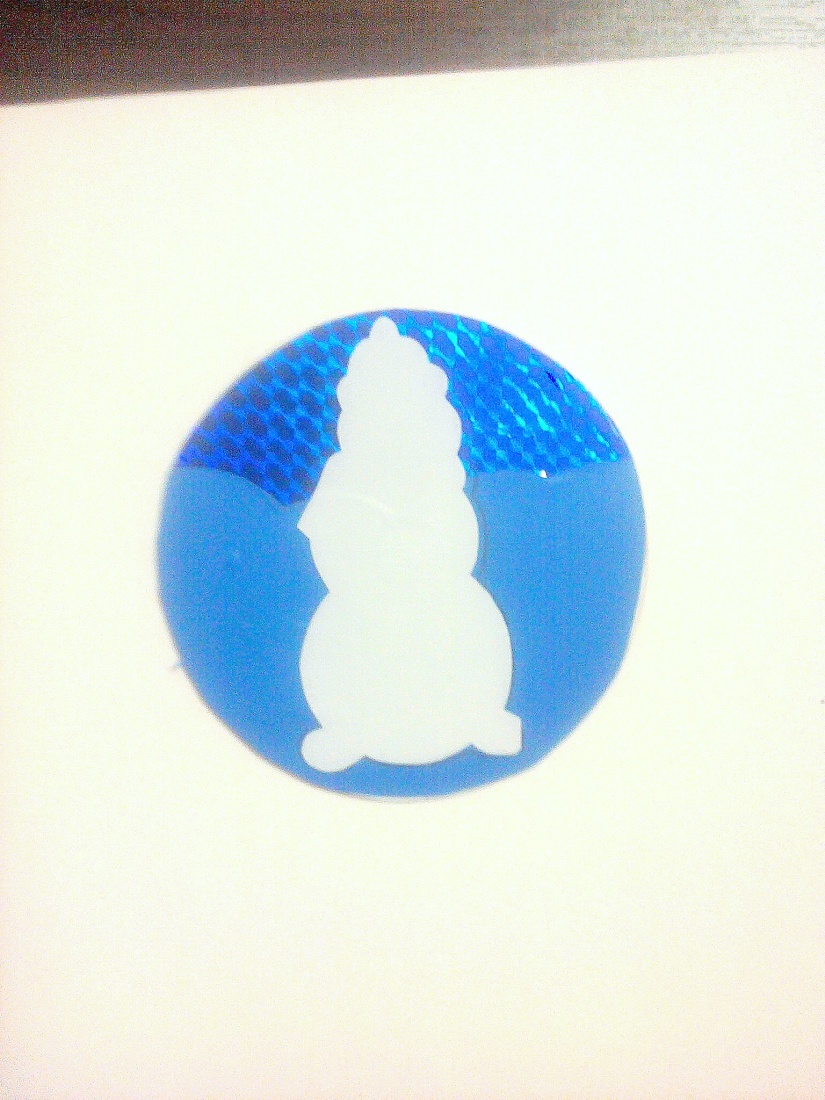 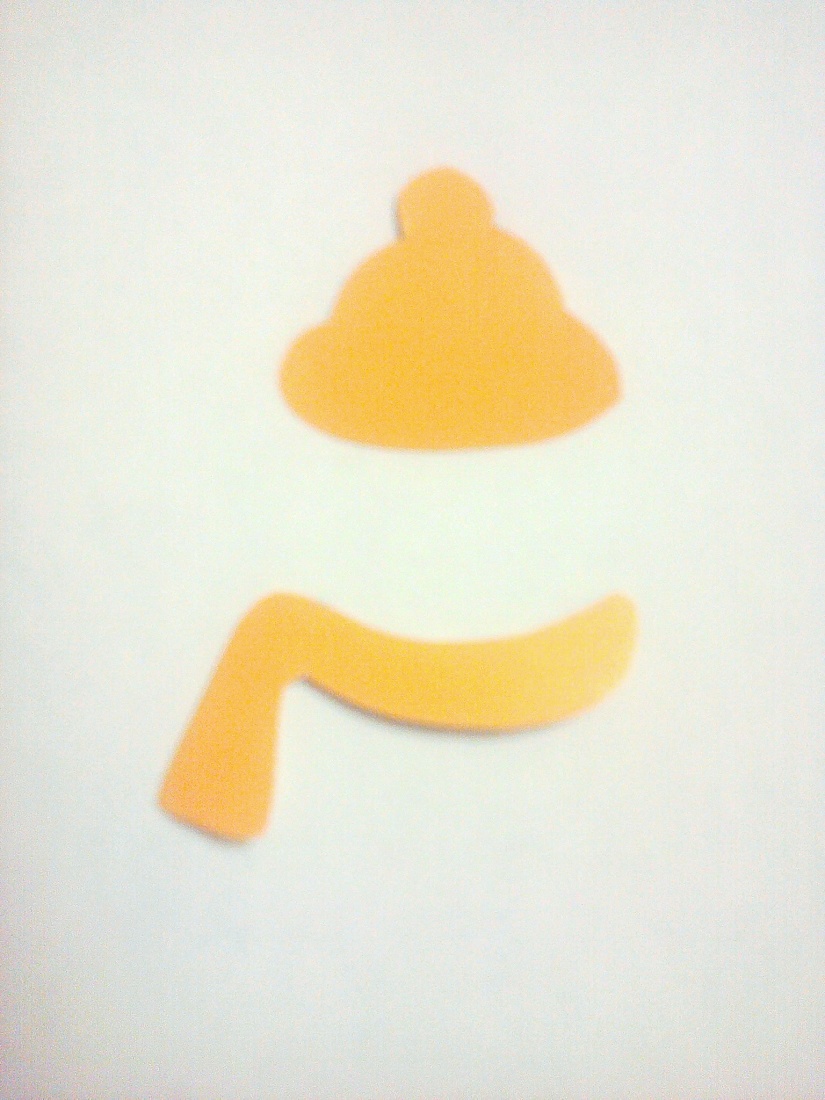 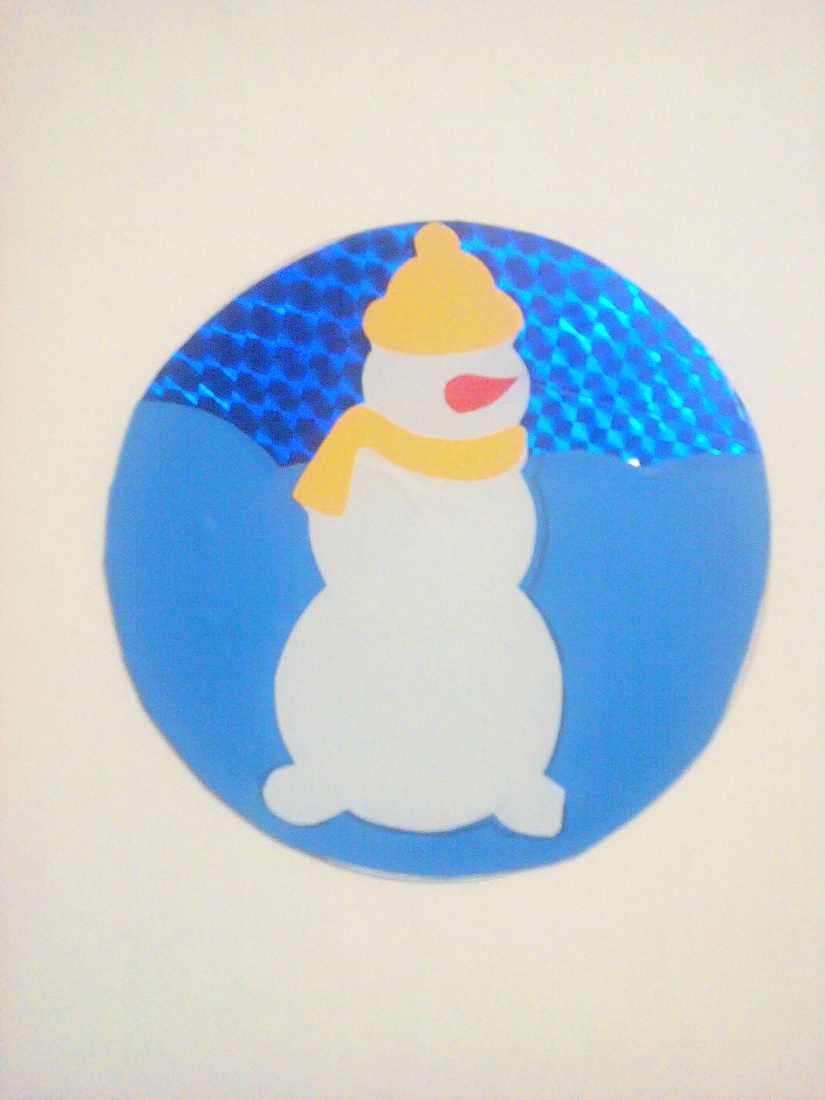 Нарисовать глаза, рот, руки снеговика;
Выполнить контур
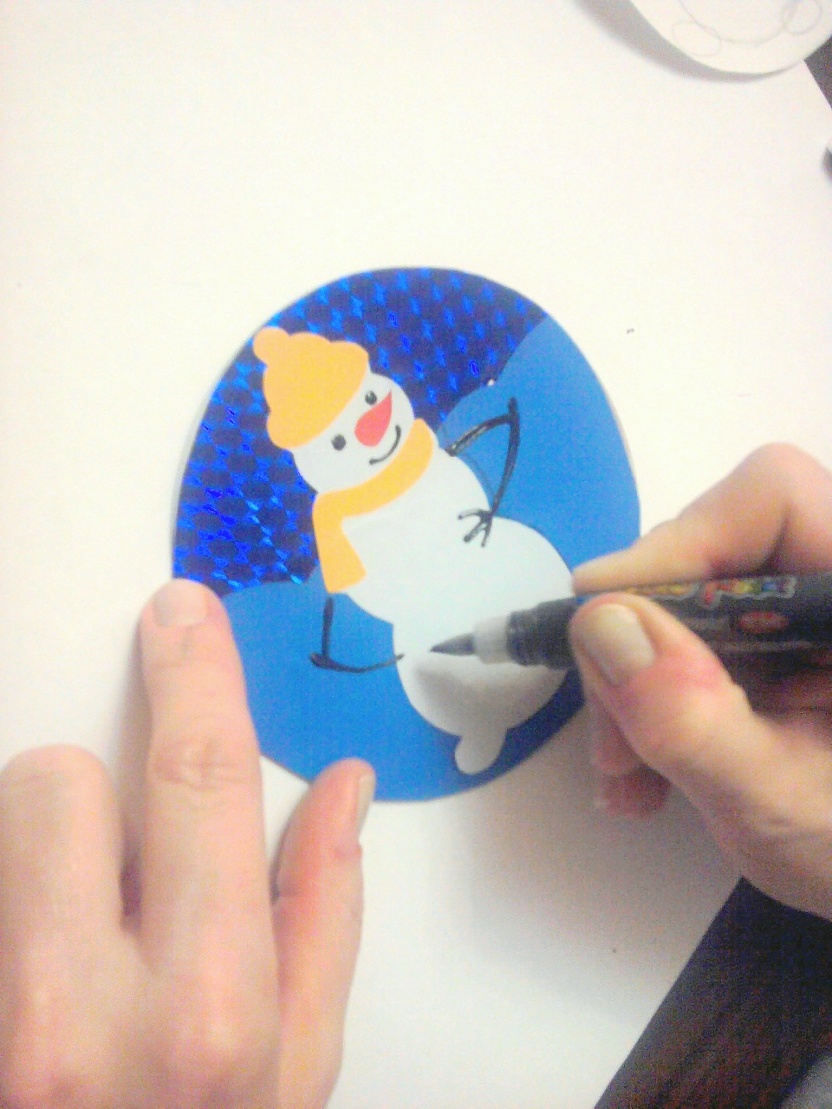 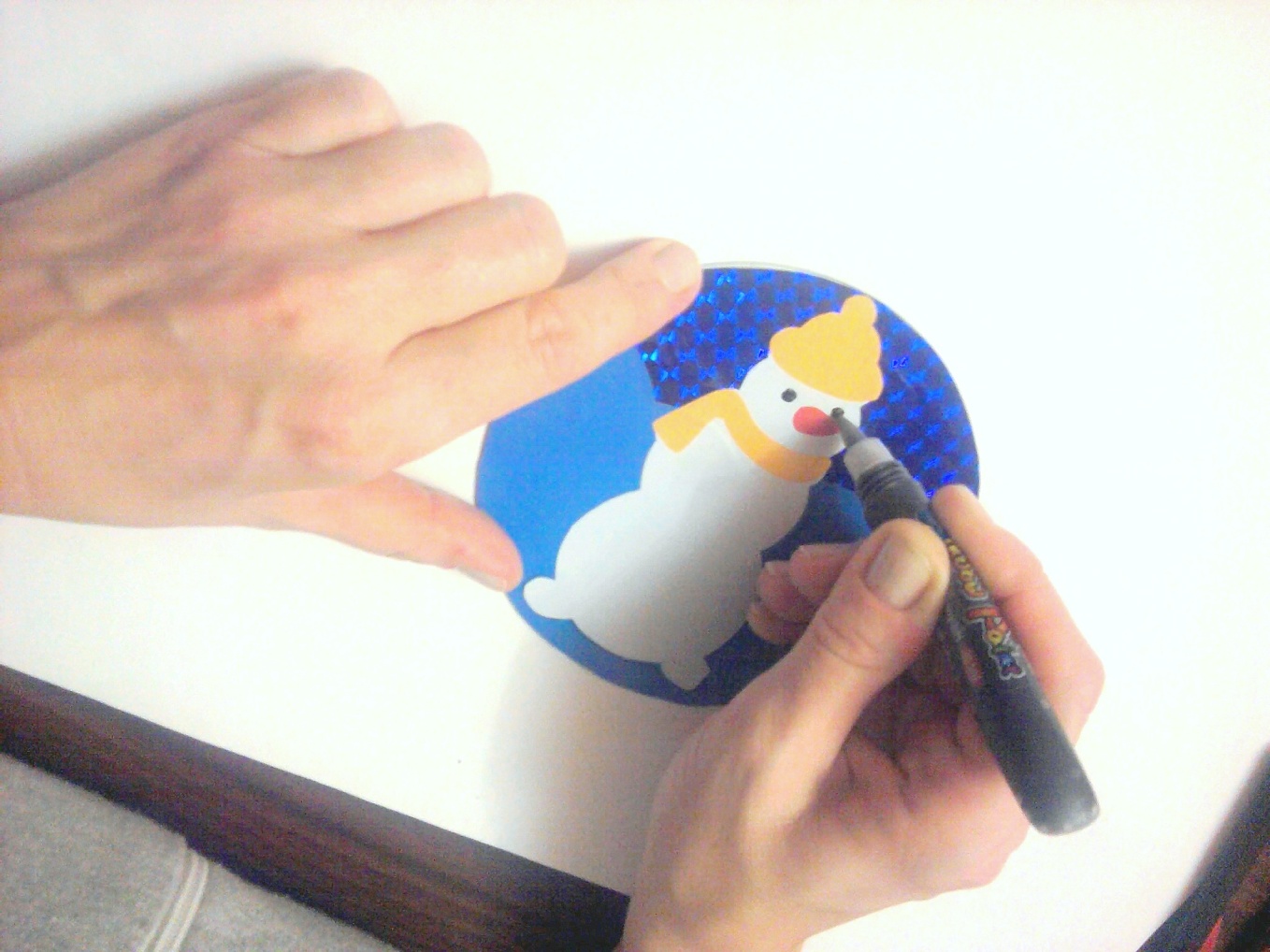 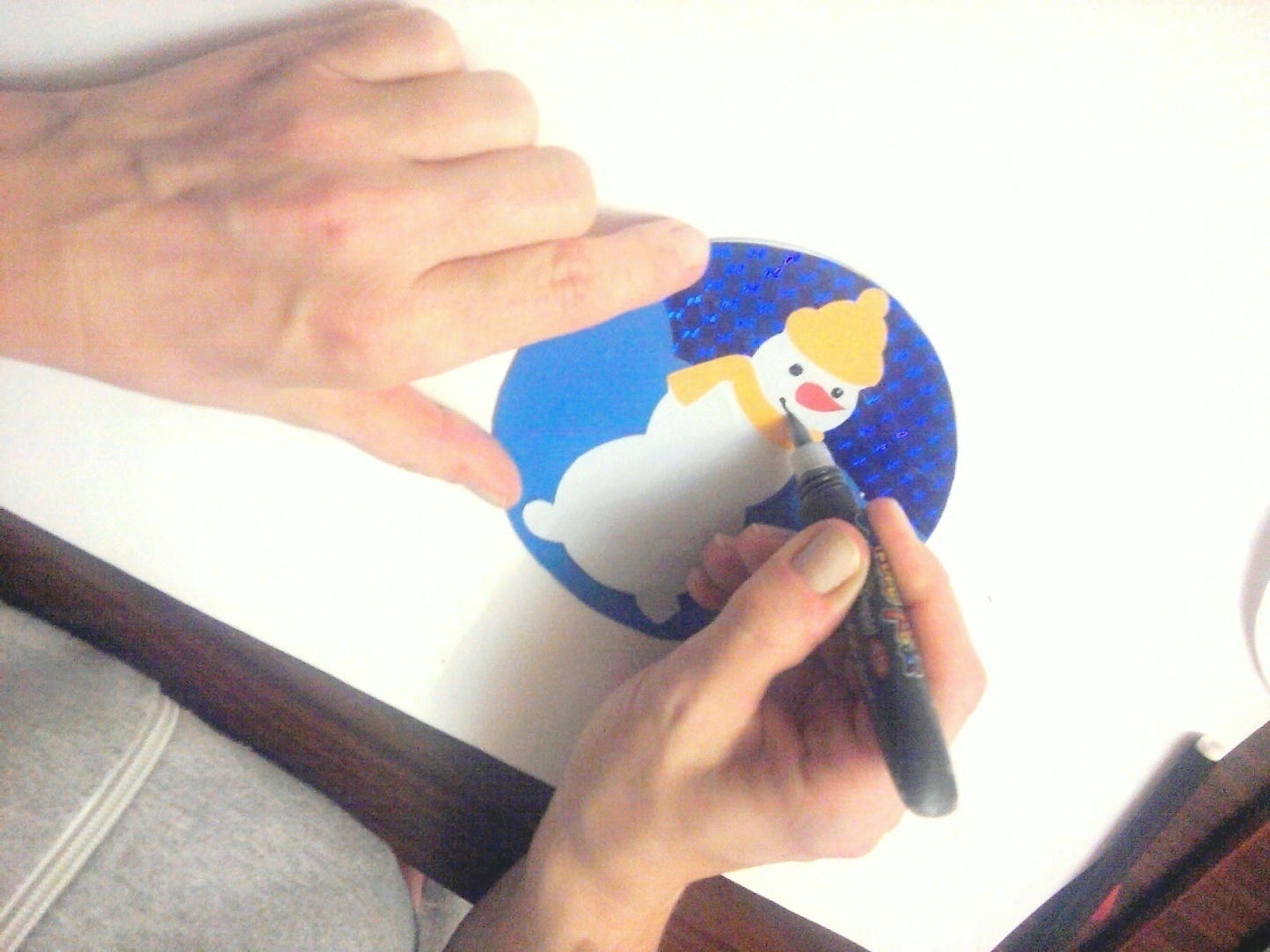 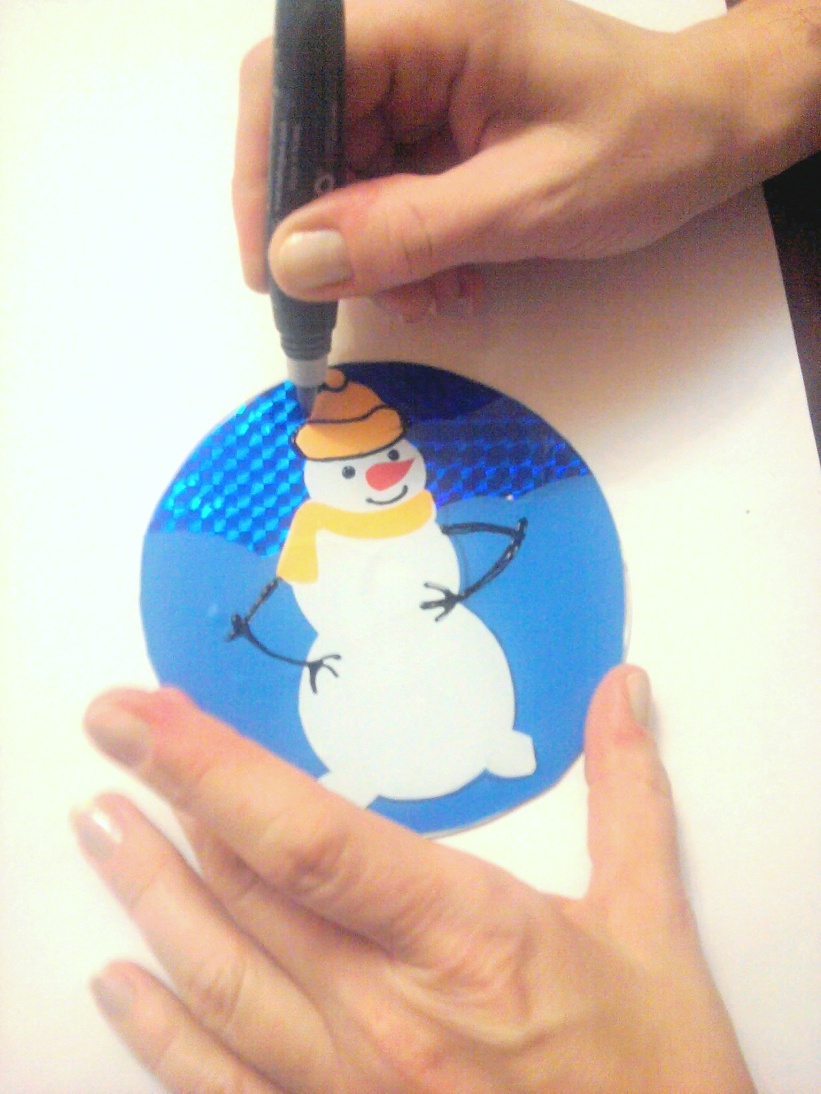 Результат  творческой работы
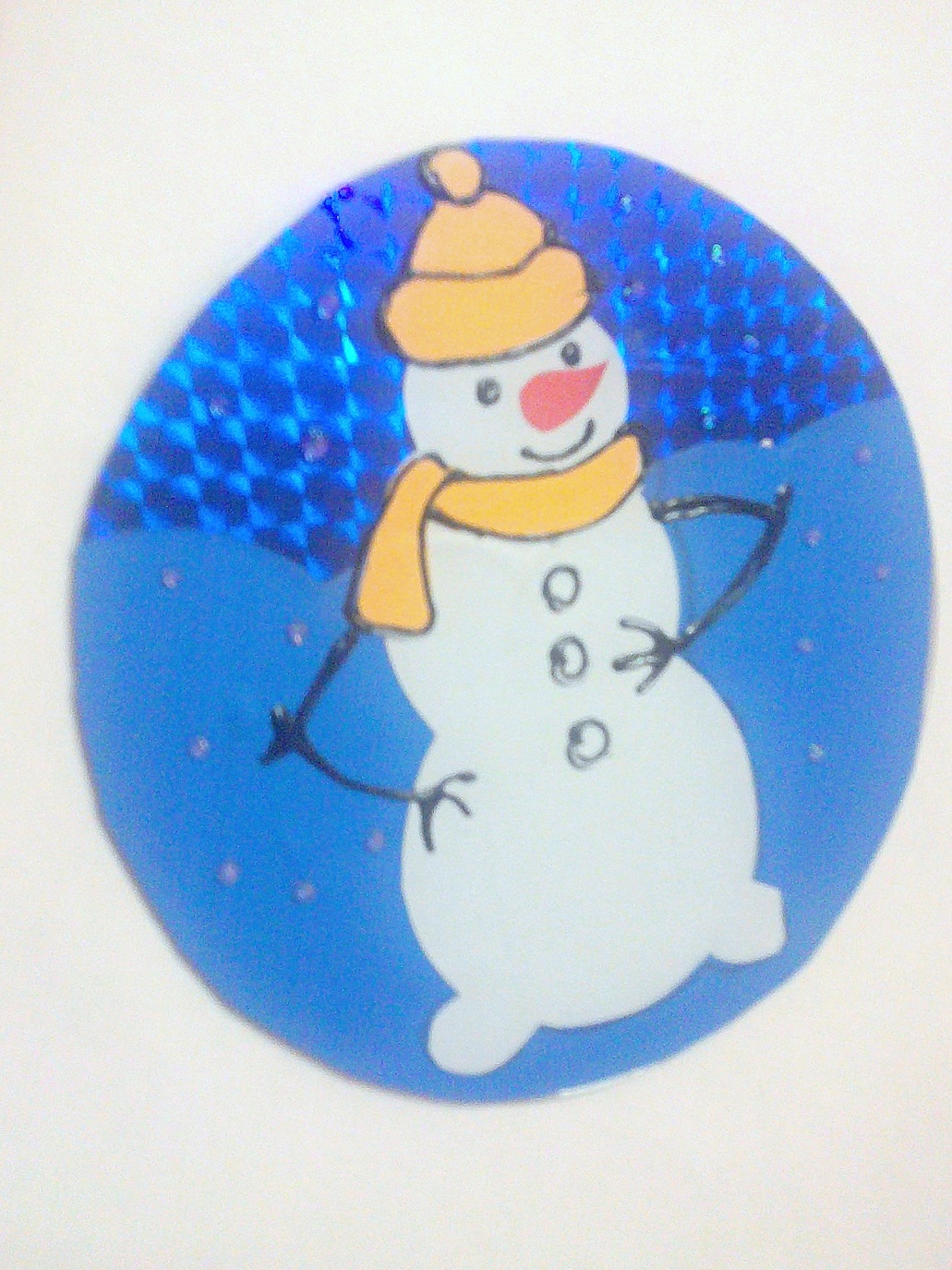 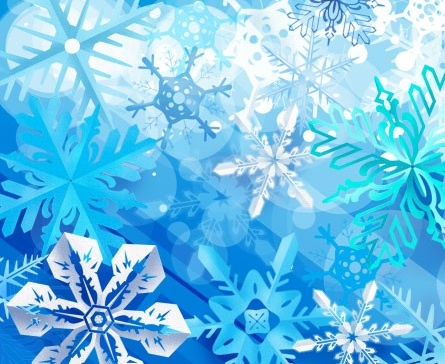 Желаю творческих успехов